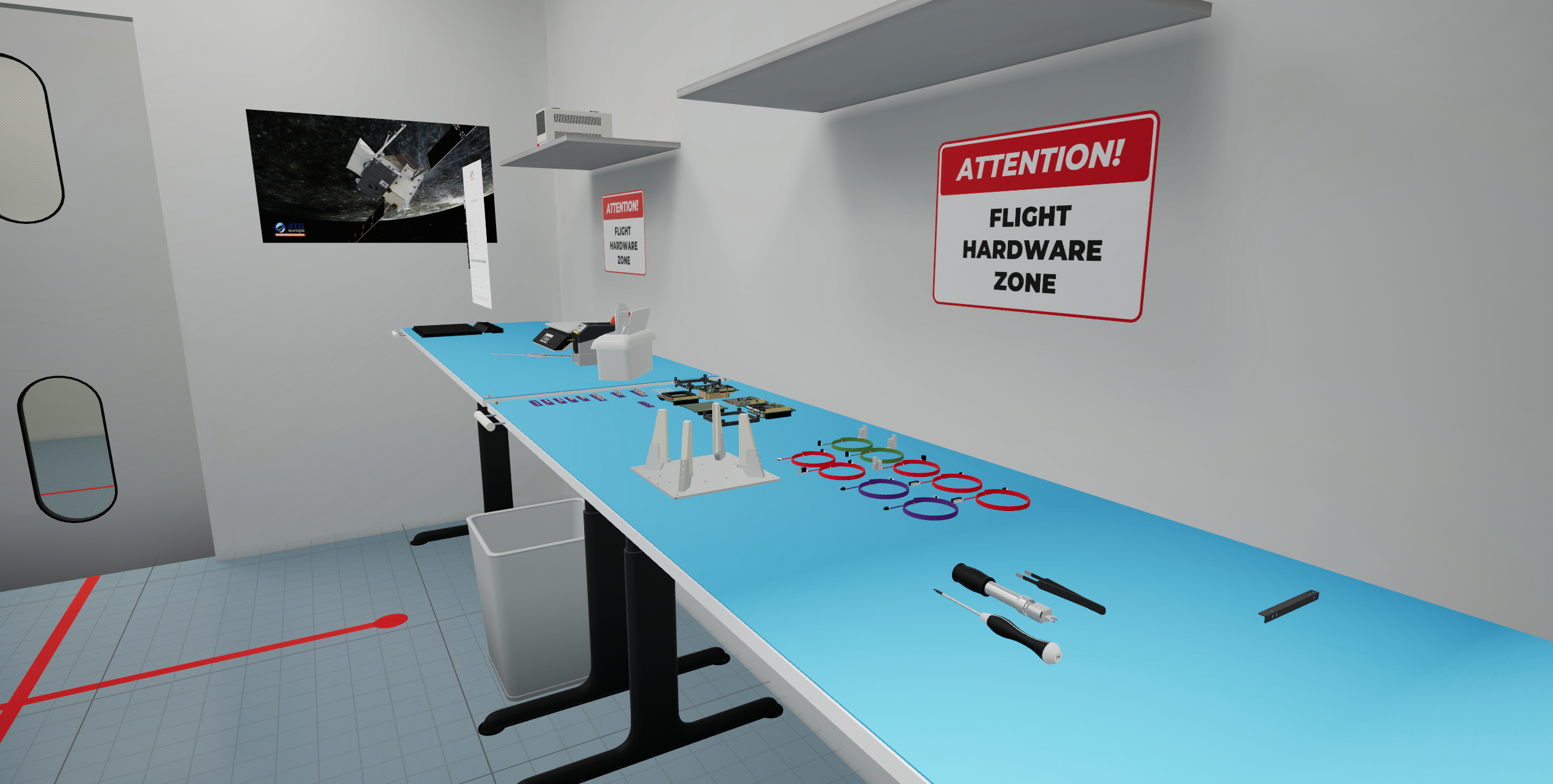 ICARUS
Taking training and evaluation of cleanroom operations and AIT to the next level
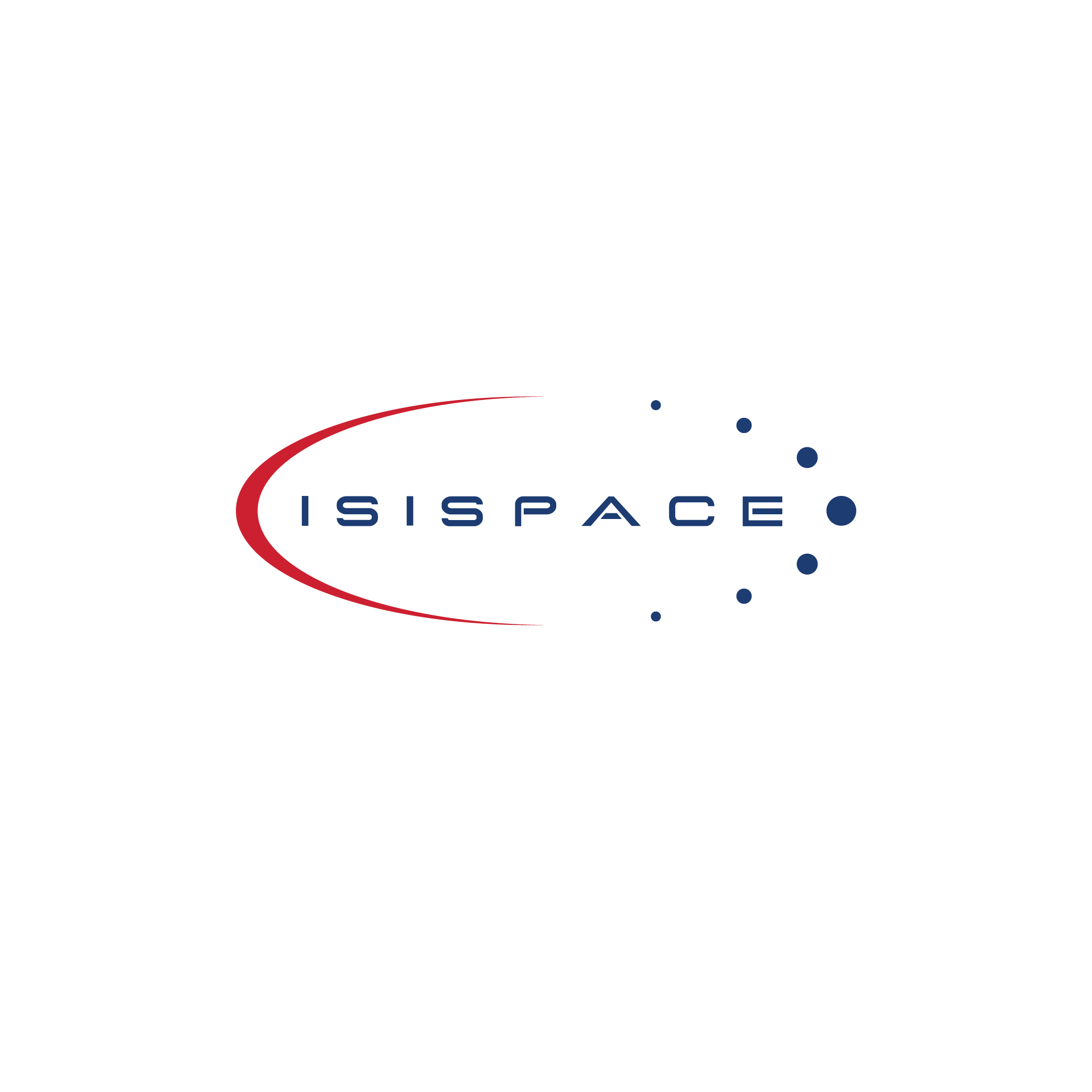 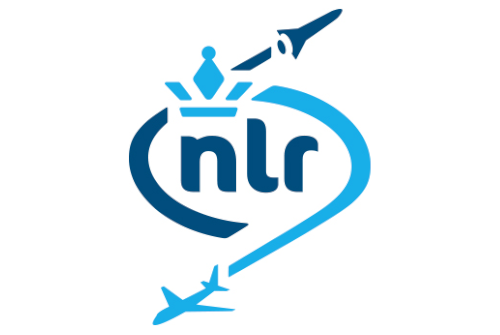 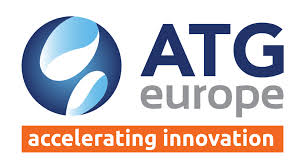 0
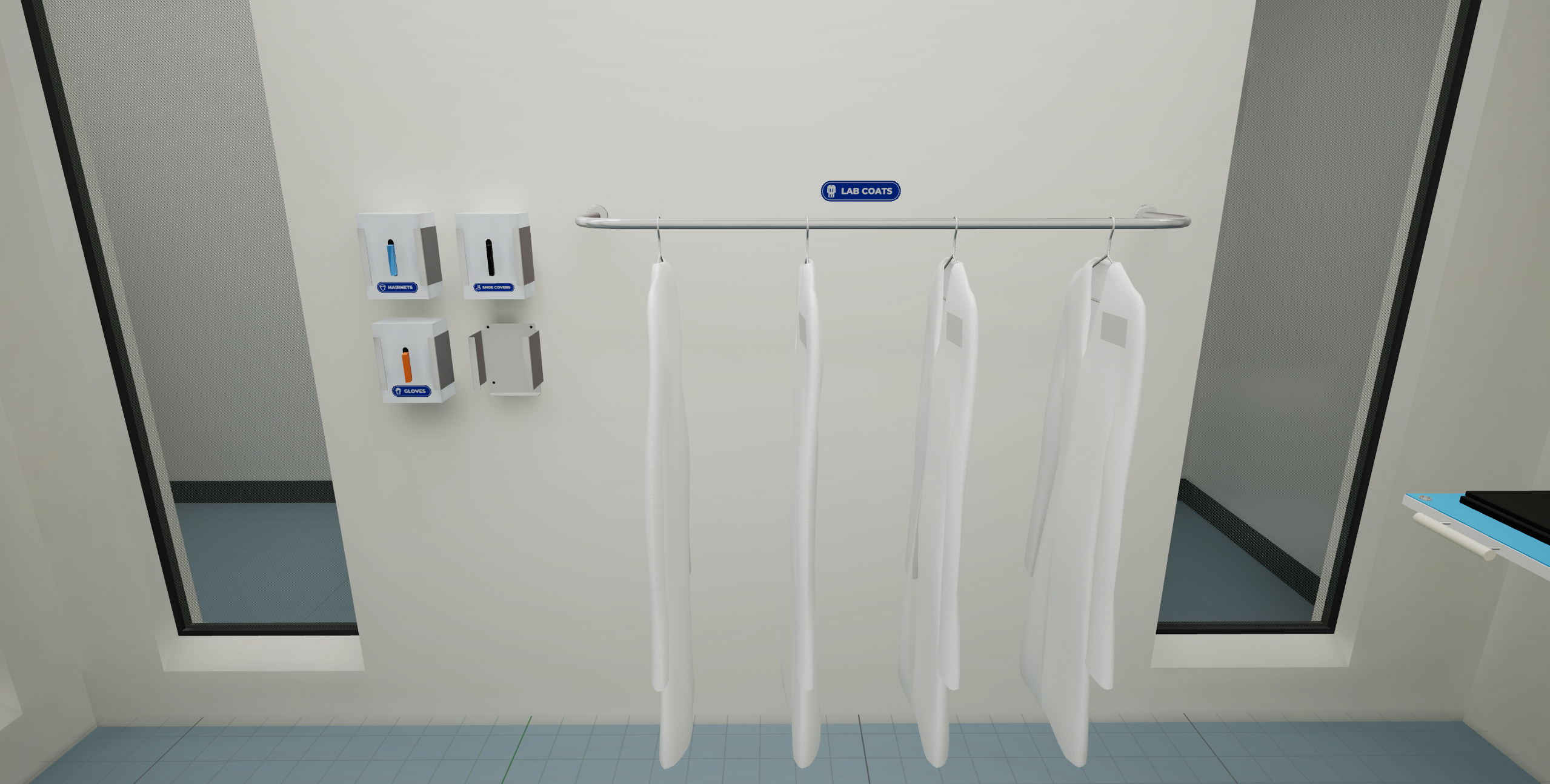 ICARUS
A VR environment which enables customers to train and evaluate cleanroom operations and assembly, integration and testing (AIT) of hardware. 

To improve and assess knowledge, skills and attitude related to cleanroom operations and AIT.
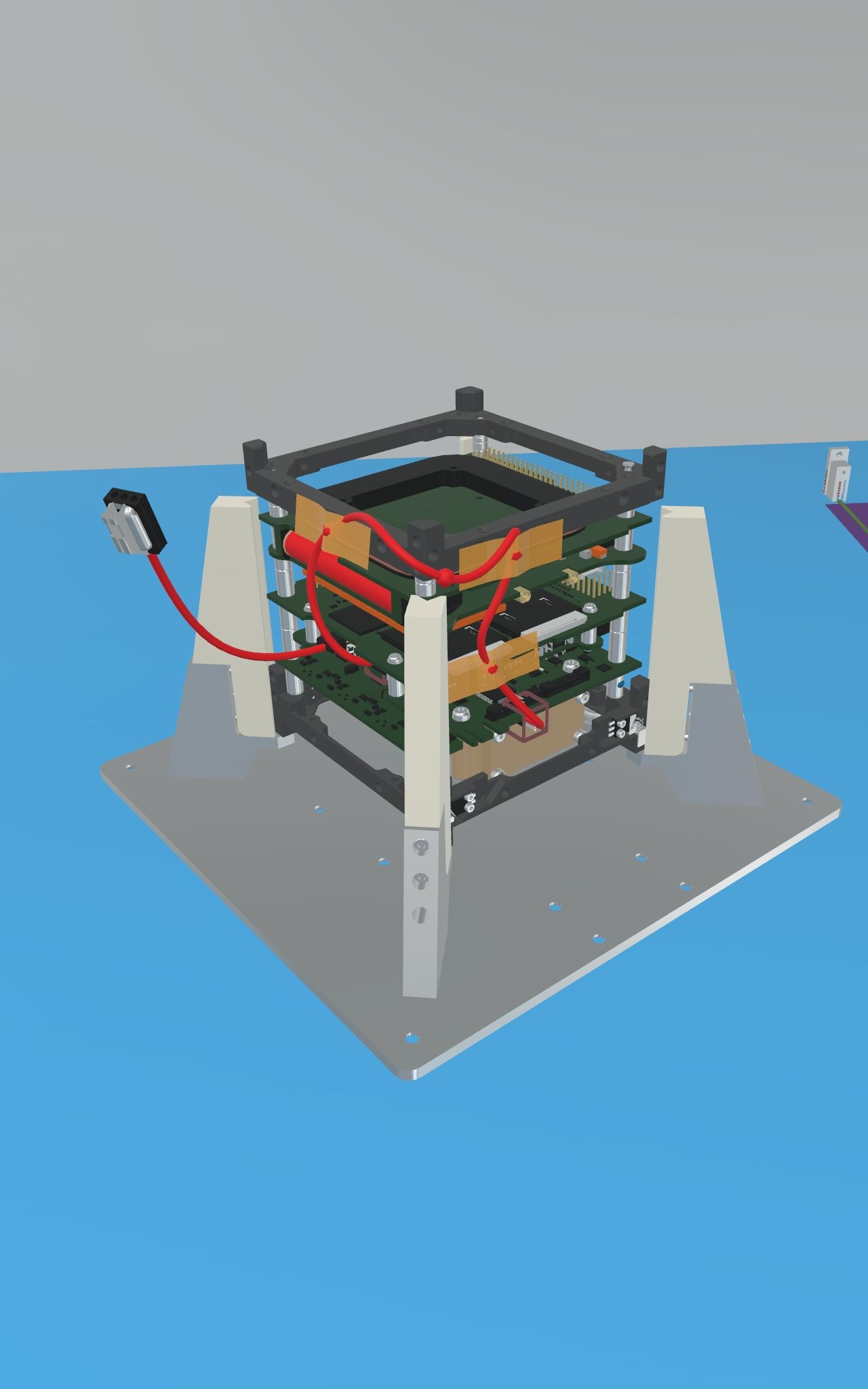 Demo
Click here to access an ICARUS demonstration video
Benefits
Support you in evaluating new staff and to ramp-up new hires faster and more efficiently.
Schedule
2022: Derisk




July 2023: GSTP start
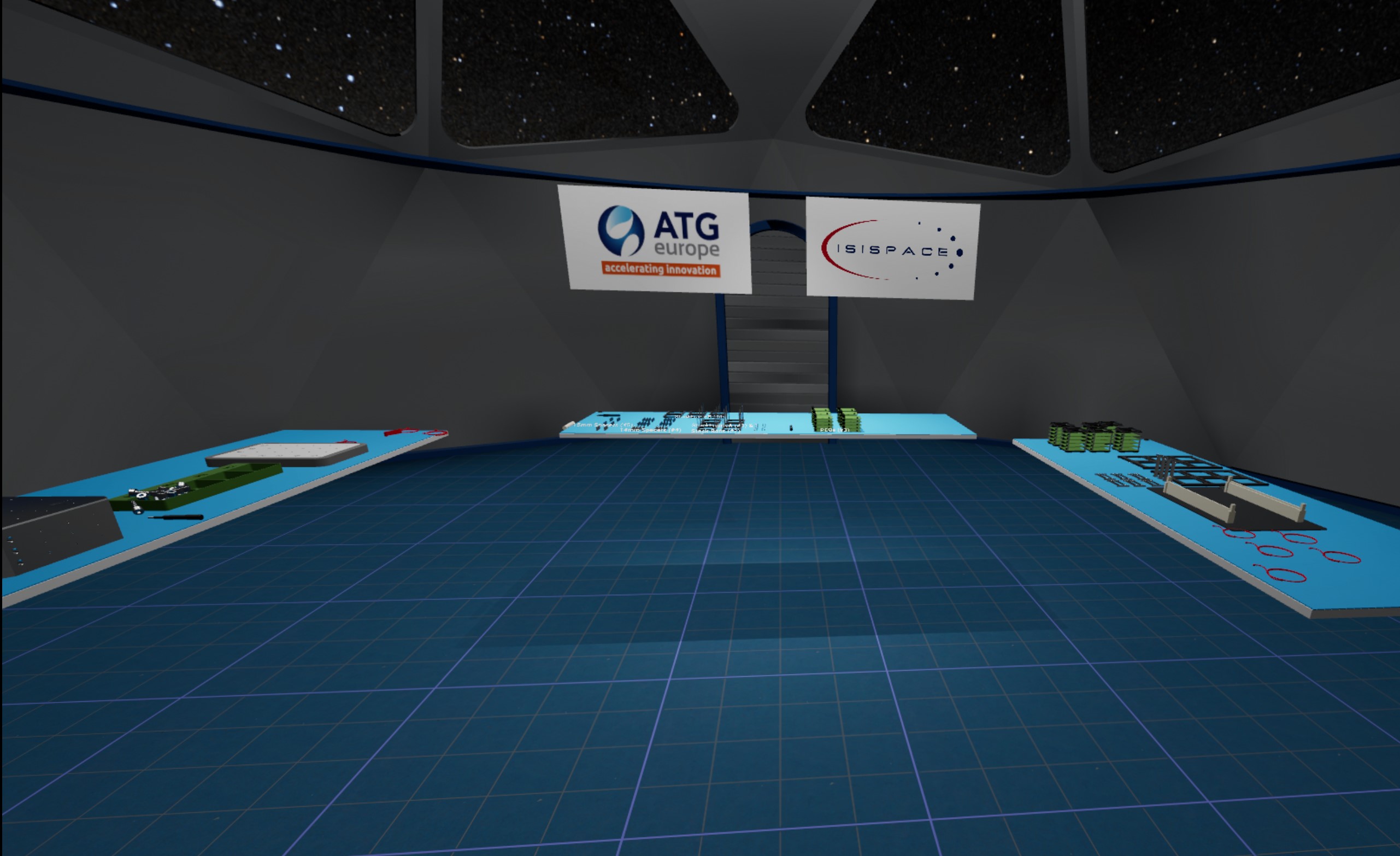 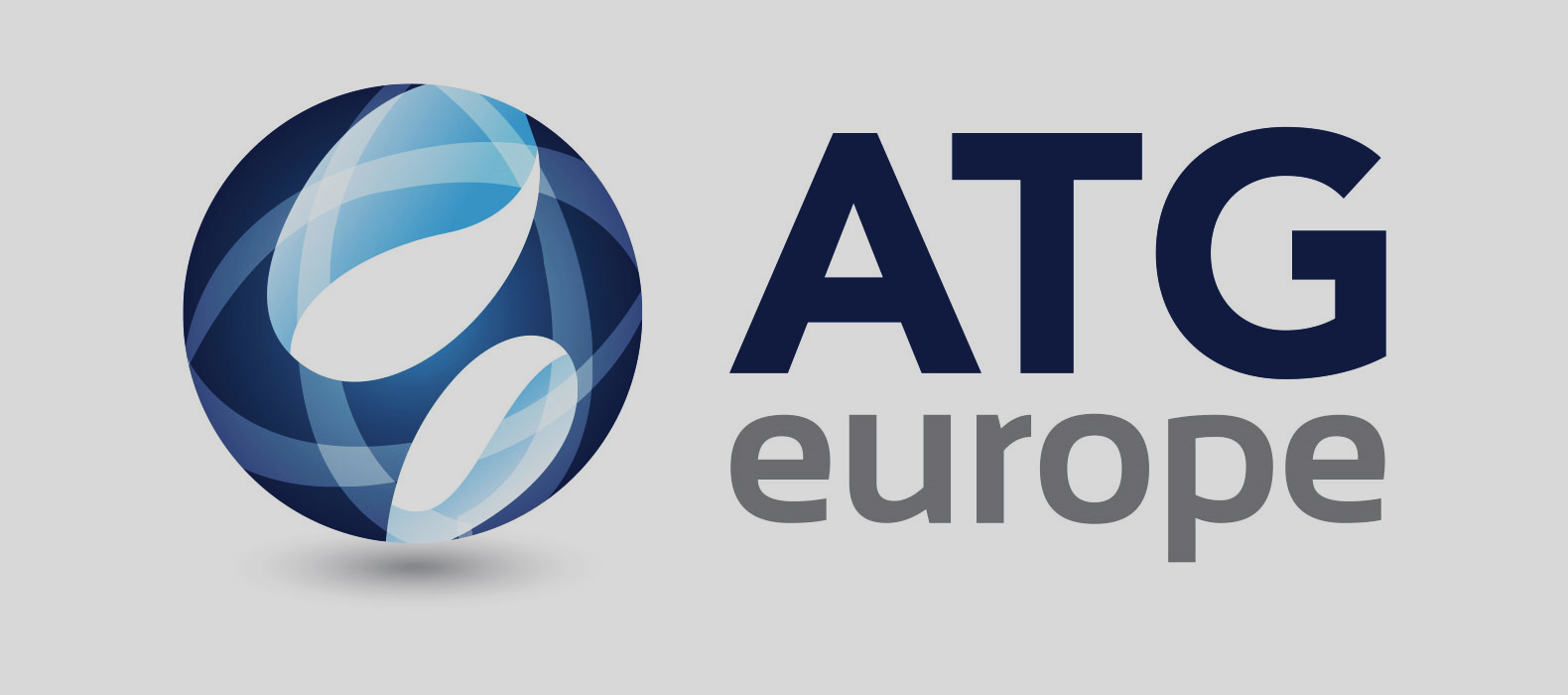 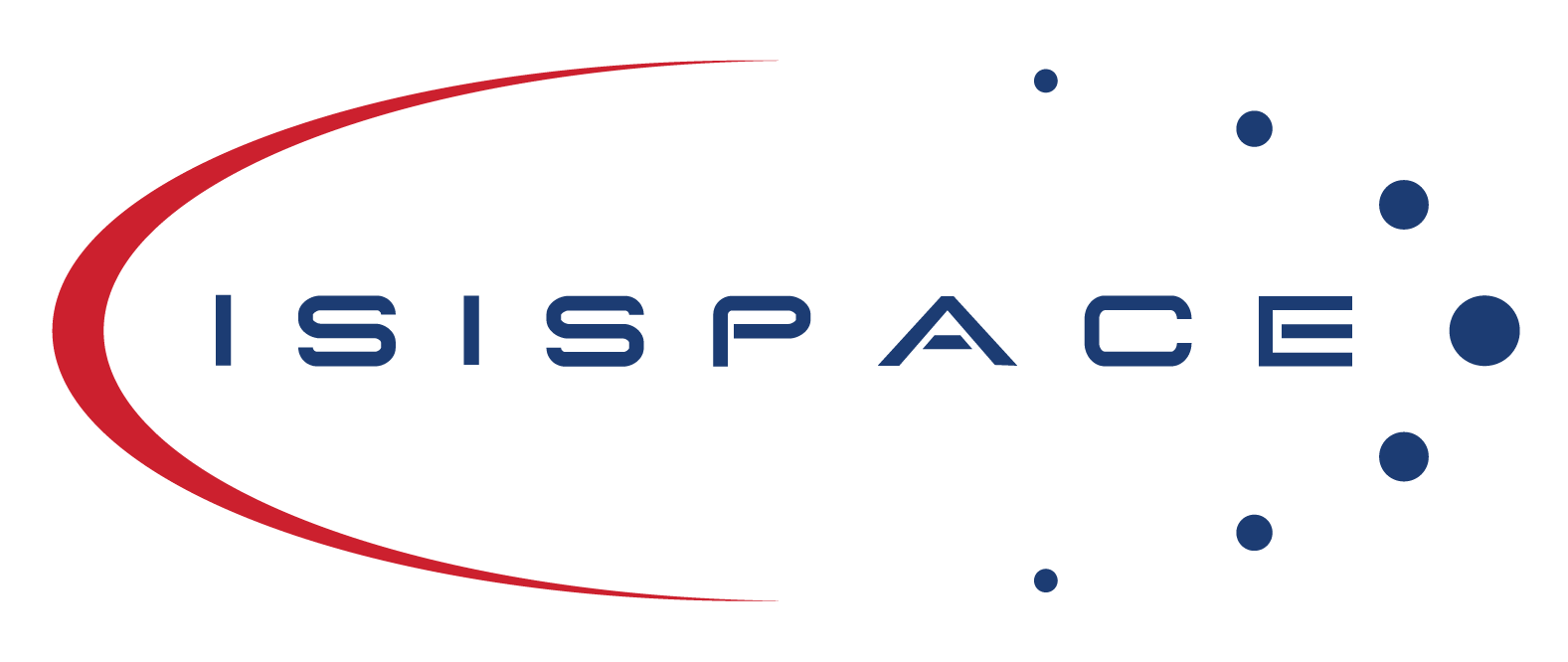 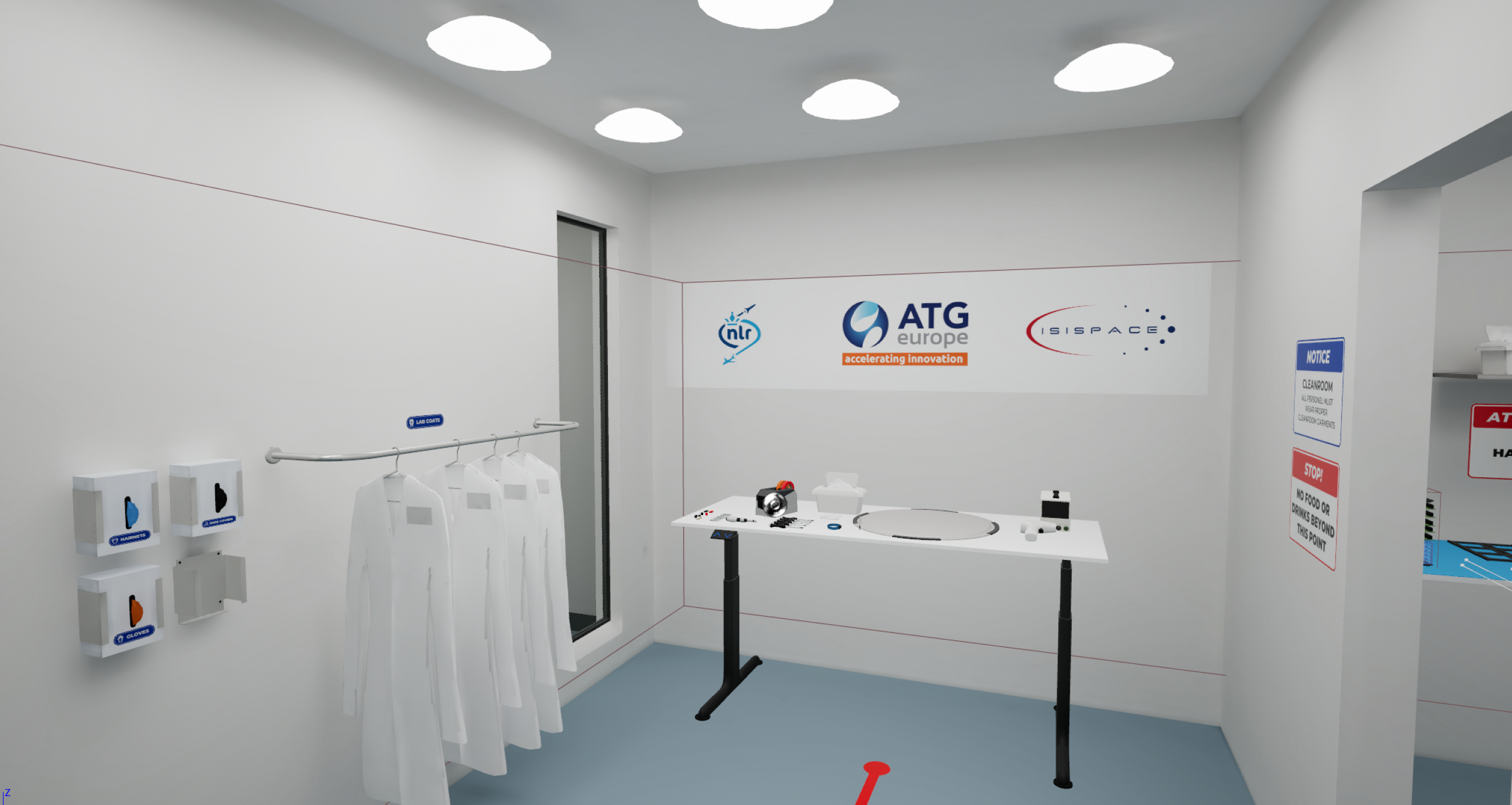 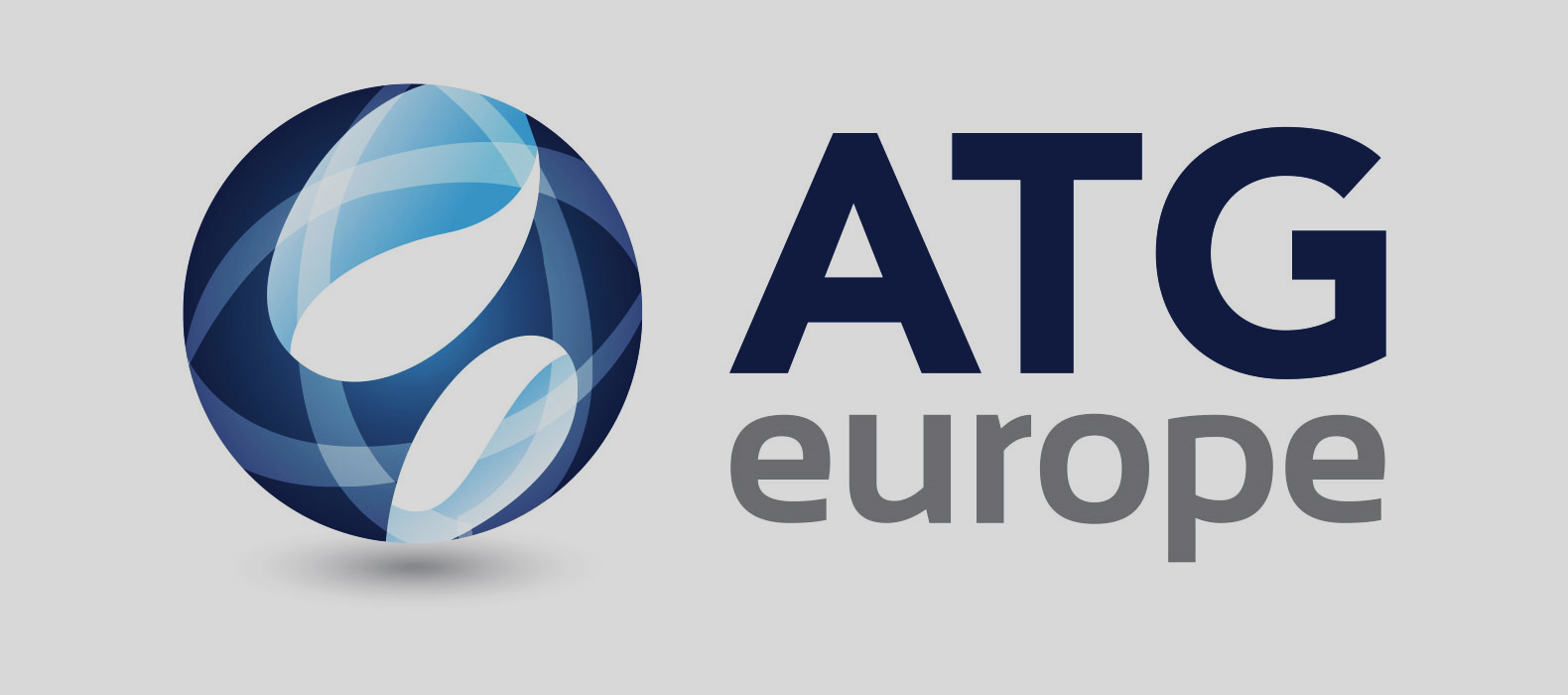 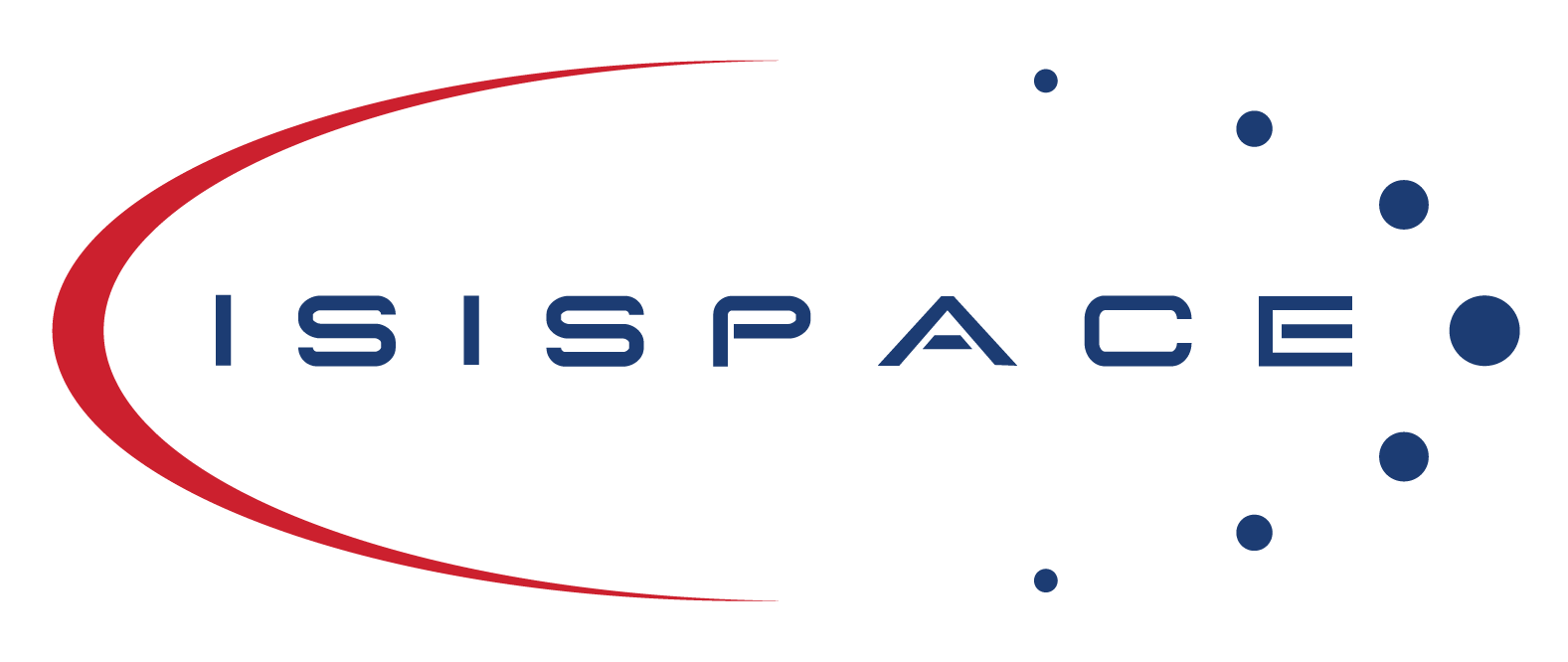 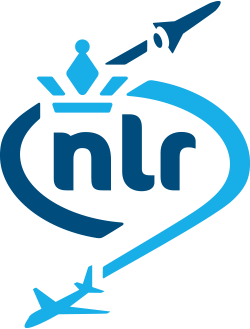 Sep 2024: MVP release
Focus on users and UX/UI
Key steps required to develop a VR tool which will be used in practise:

Central focus on the users and their needs
Good UX/UI at the core of the project
Iterative development, adaptive based on user input and feedback
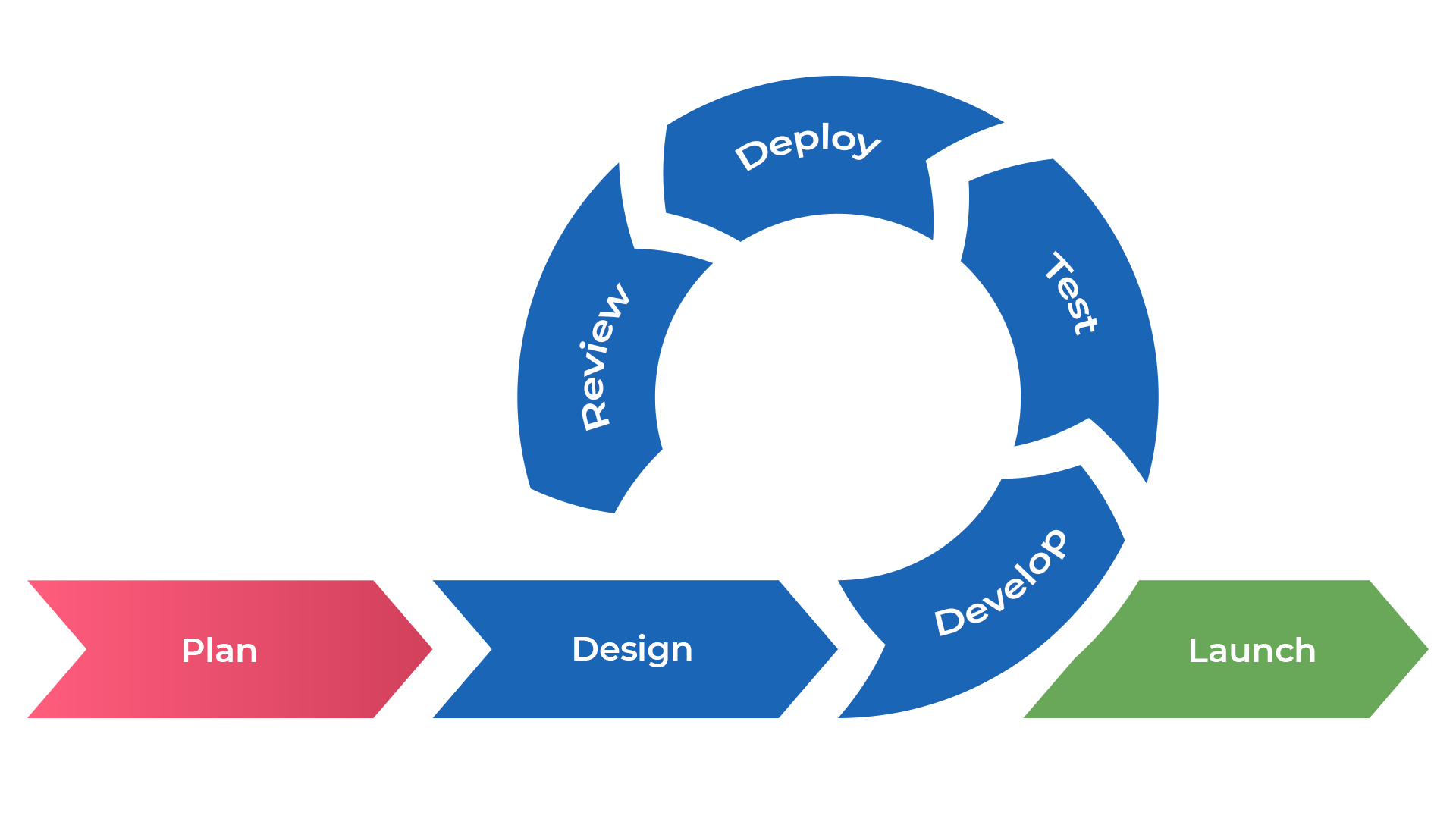 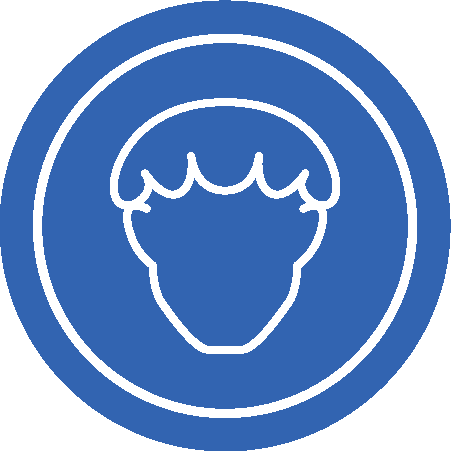 5
Training design
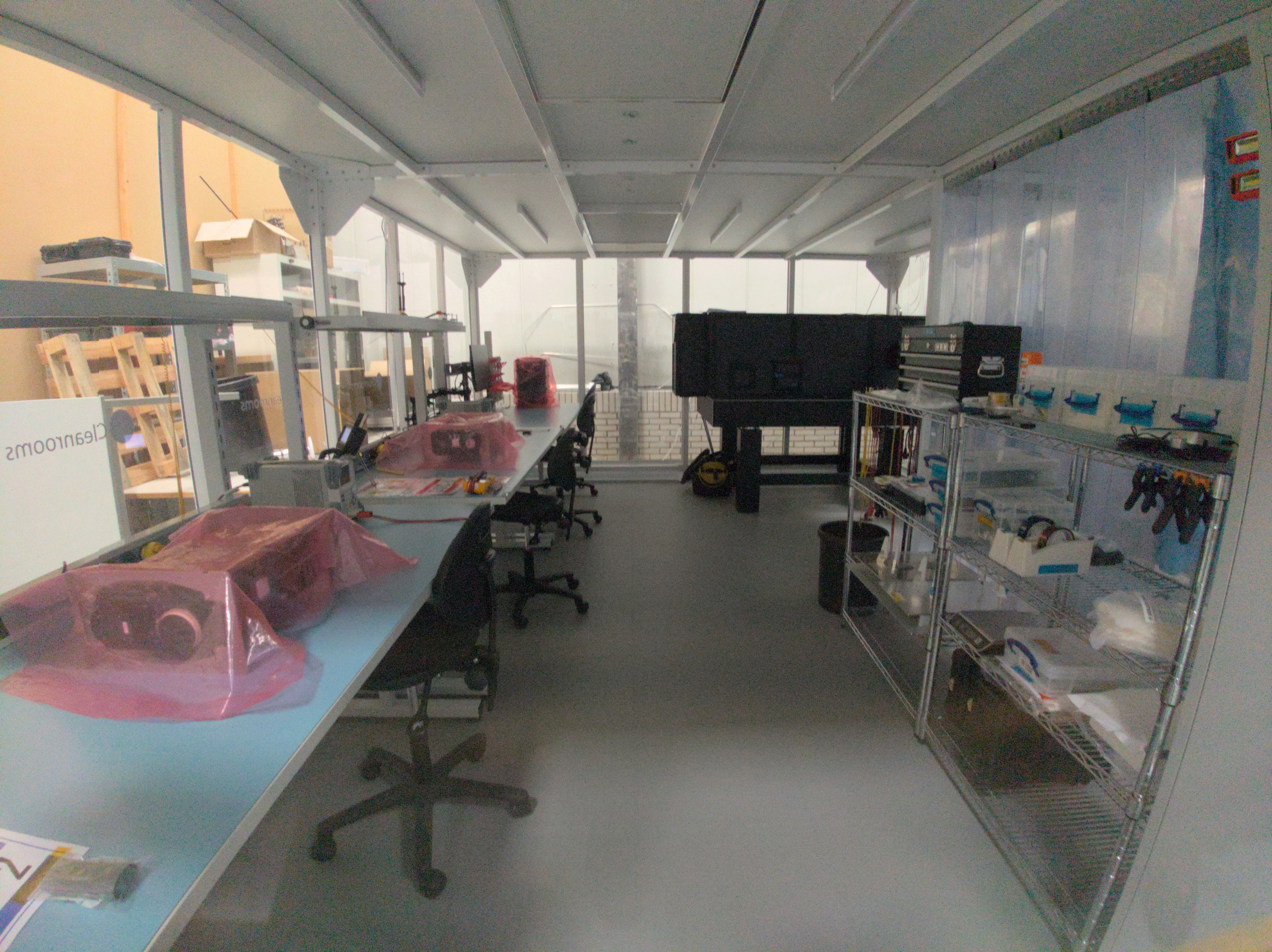 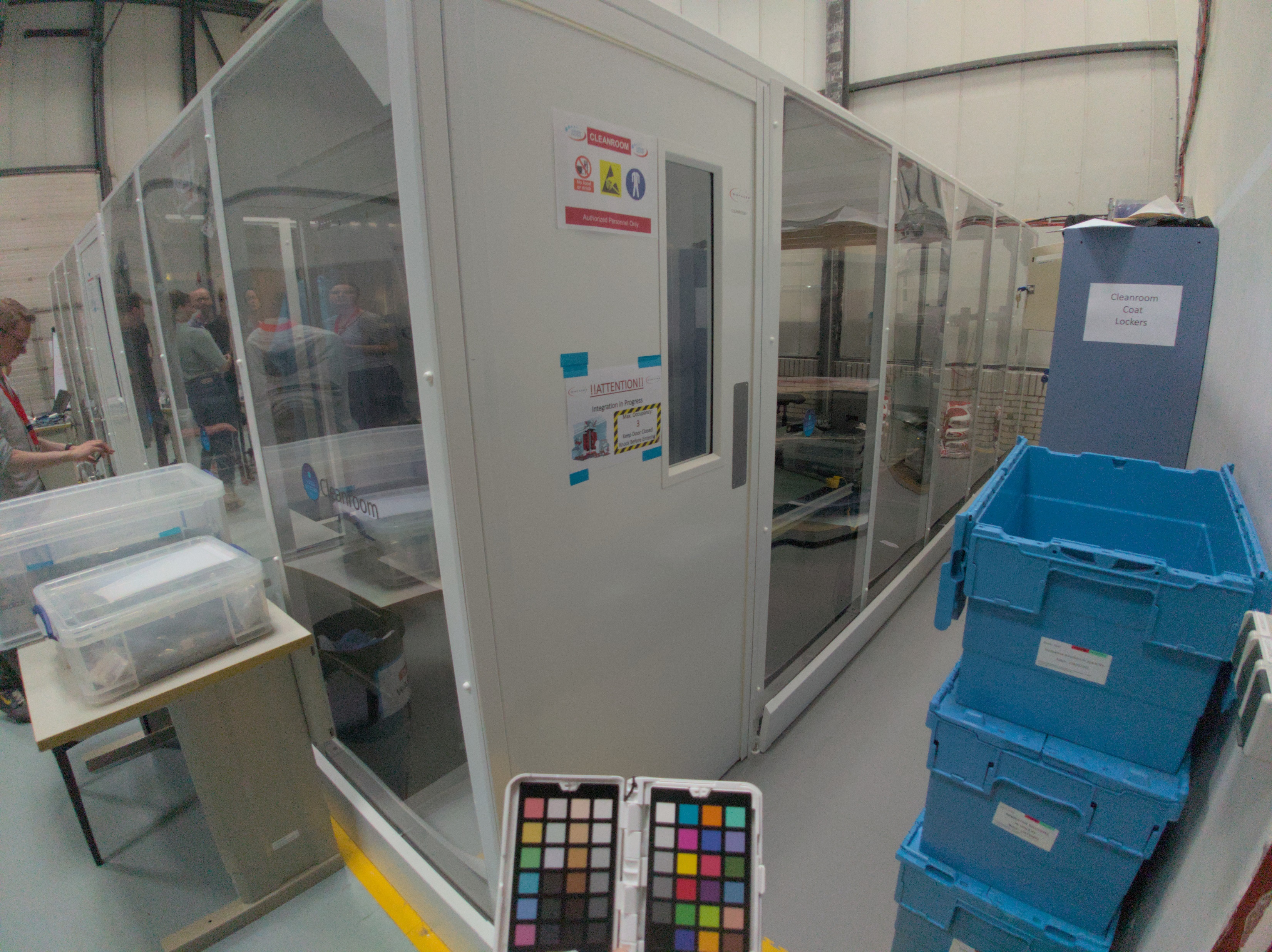 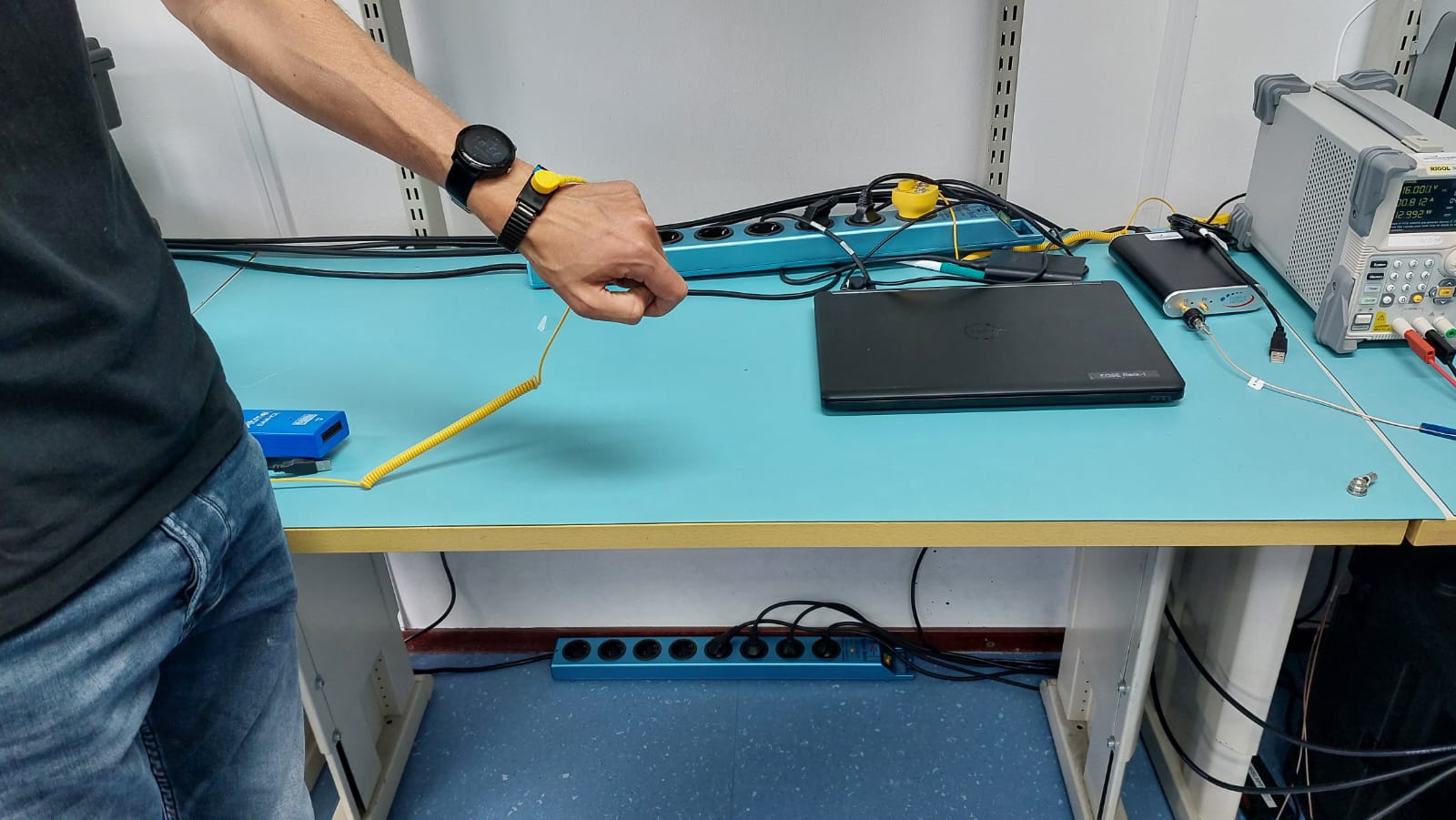 ICARUS requirements strongly based on input from ISISpace
Training design
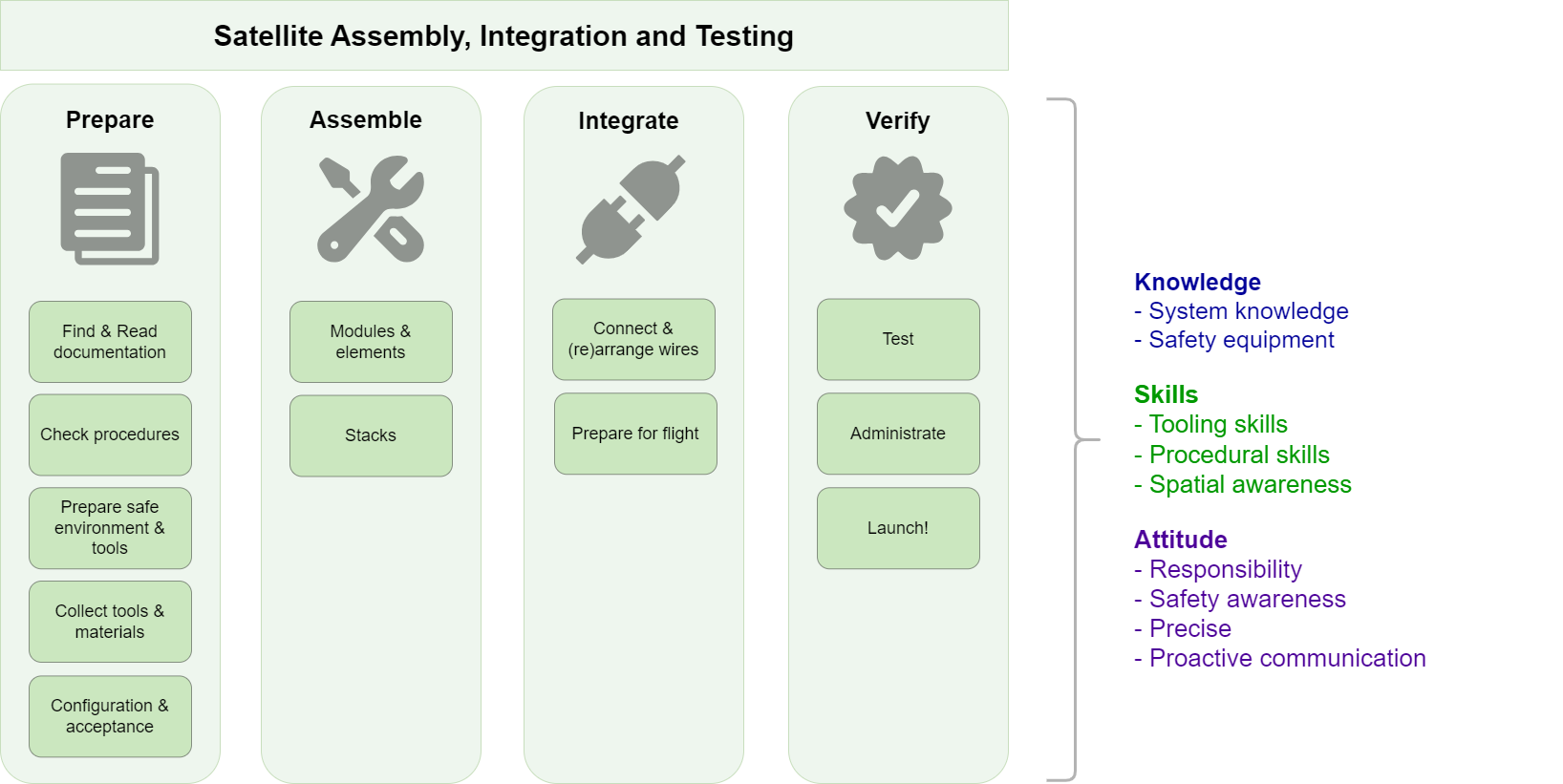 Operational competence profile for ISISpace AIT engineering based on Training Needs Analysis (TNA)
Training design
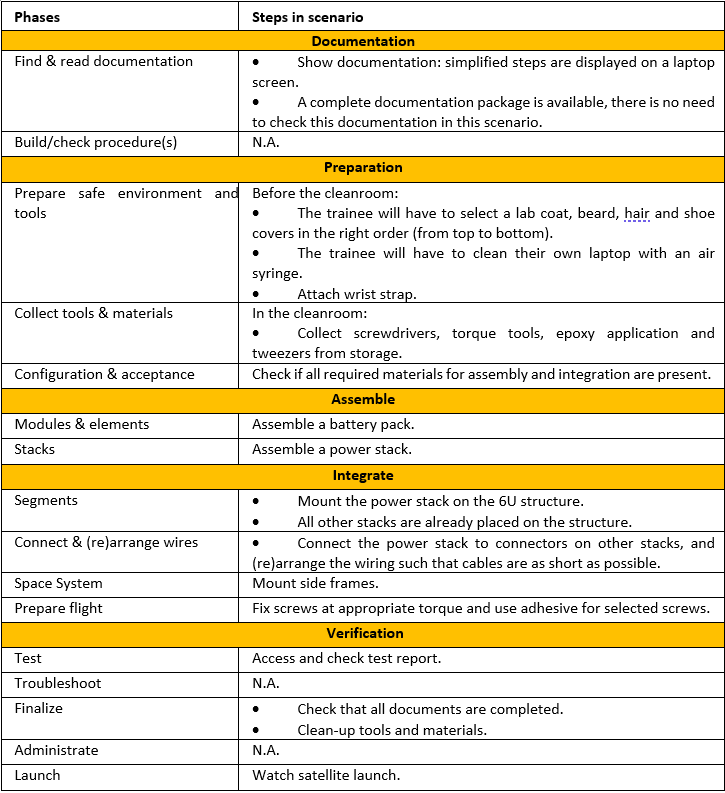 Training scenario excerpt
Implementation (UX/UI)
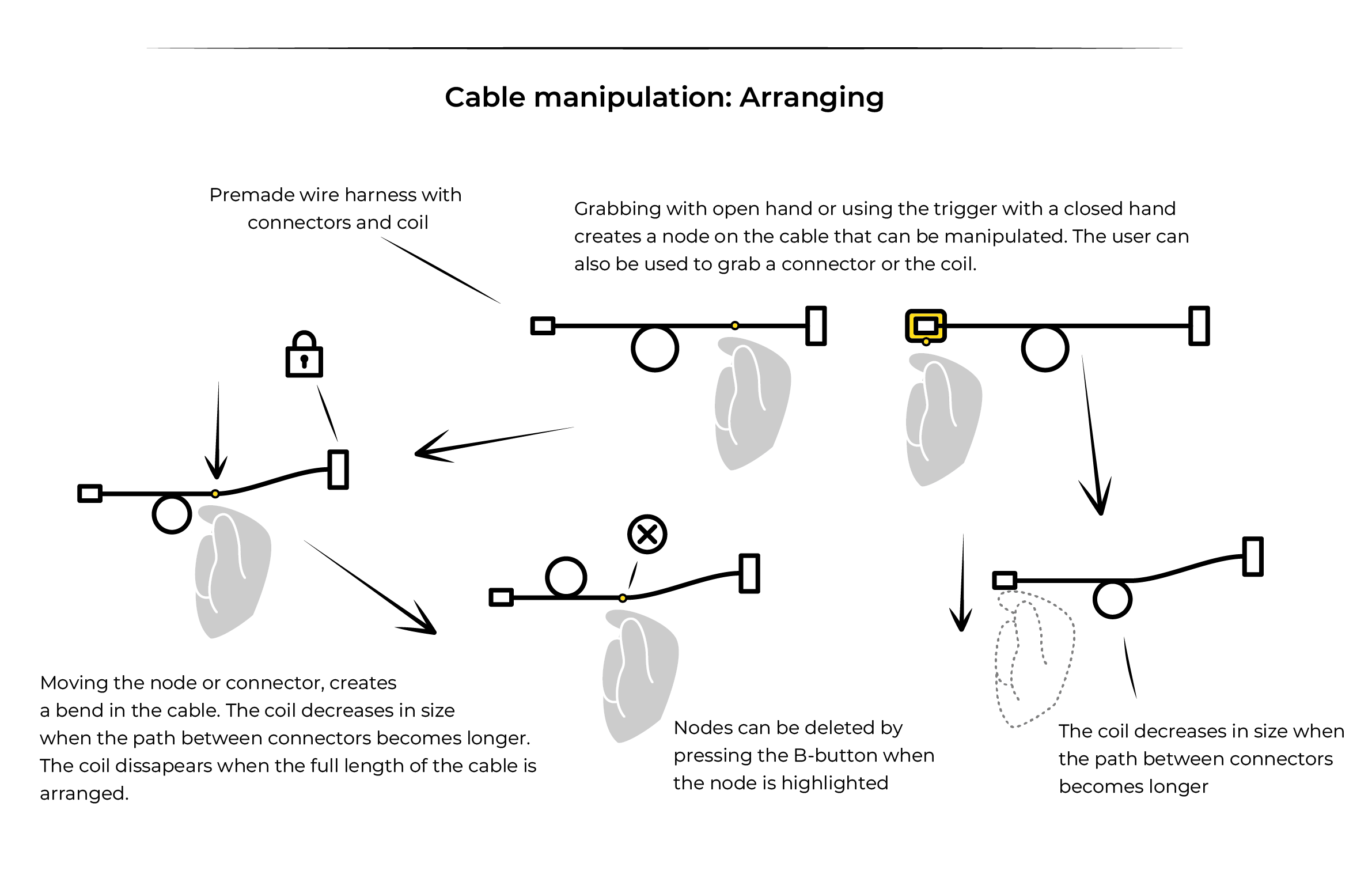 Our approach to UX/UI design for VR applications:

Based on requirements training scenario
Holistic approach, while keeping things as simple
Design runs slightly ahead but often parallel to development
Separate UX/UI from software implementation, but not too much
Lots of trial and error
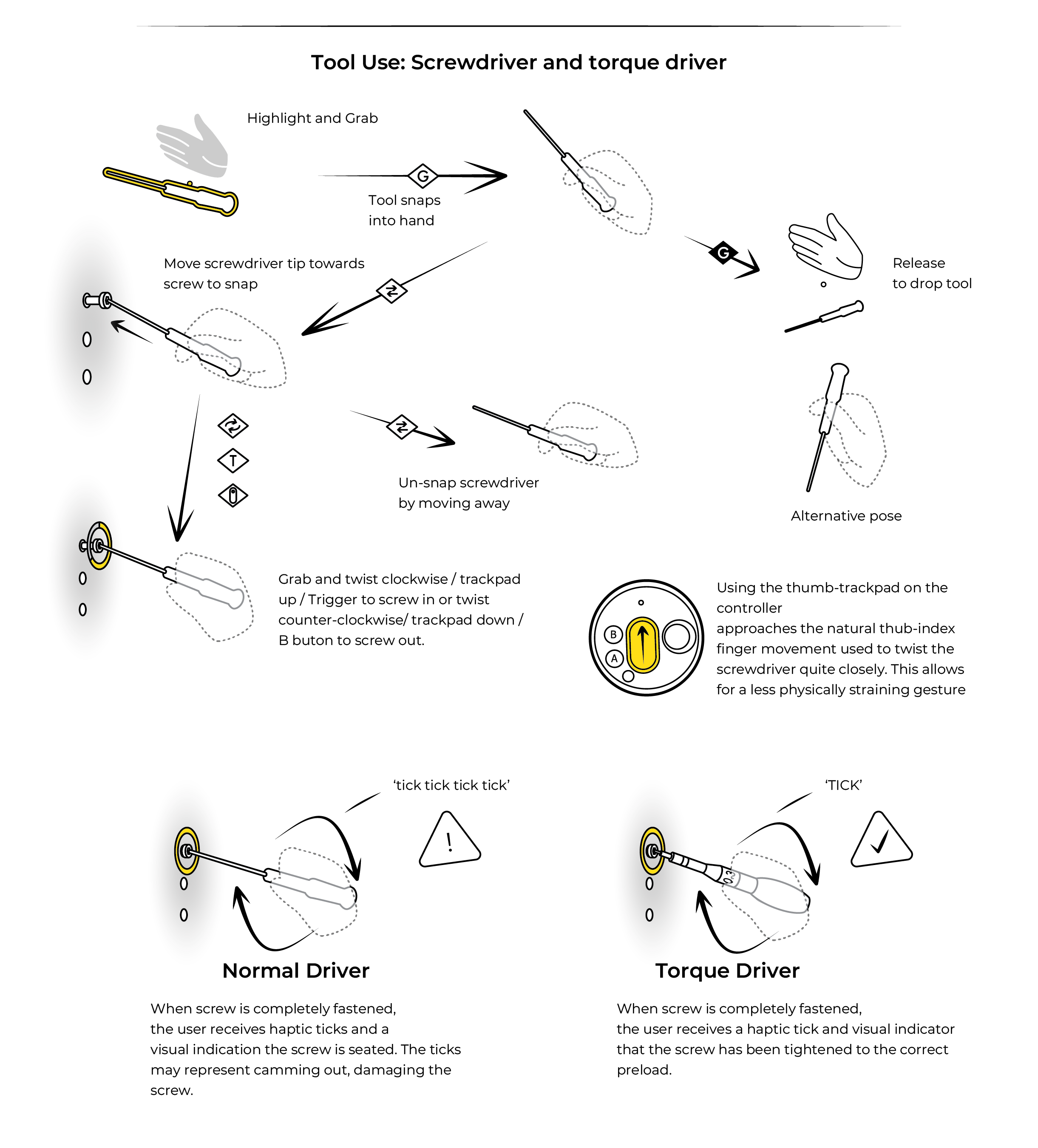 Implementation (code)
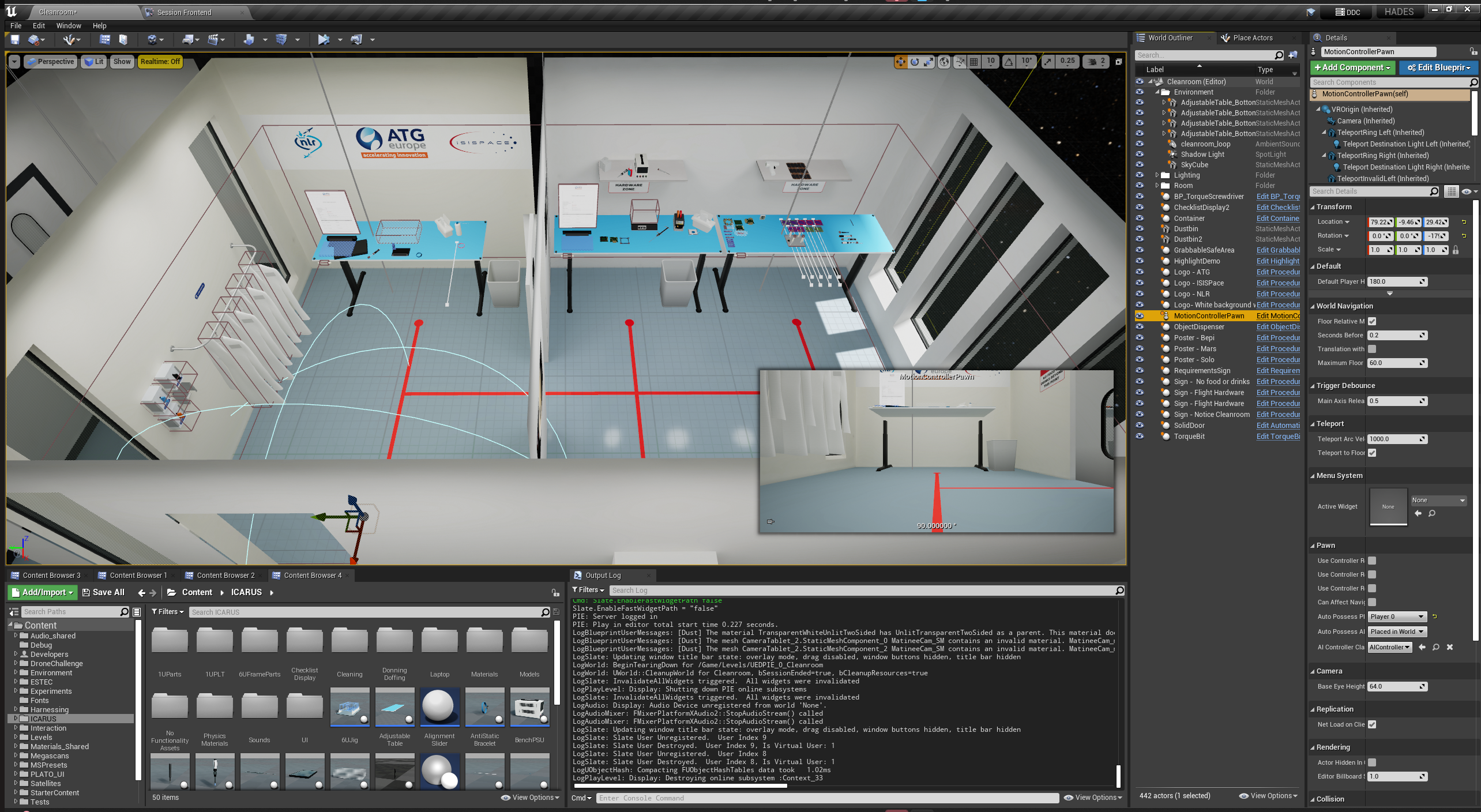 Developed in Unreal Engine (4)
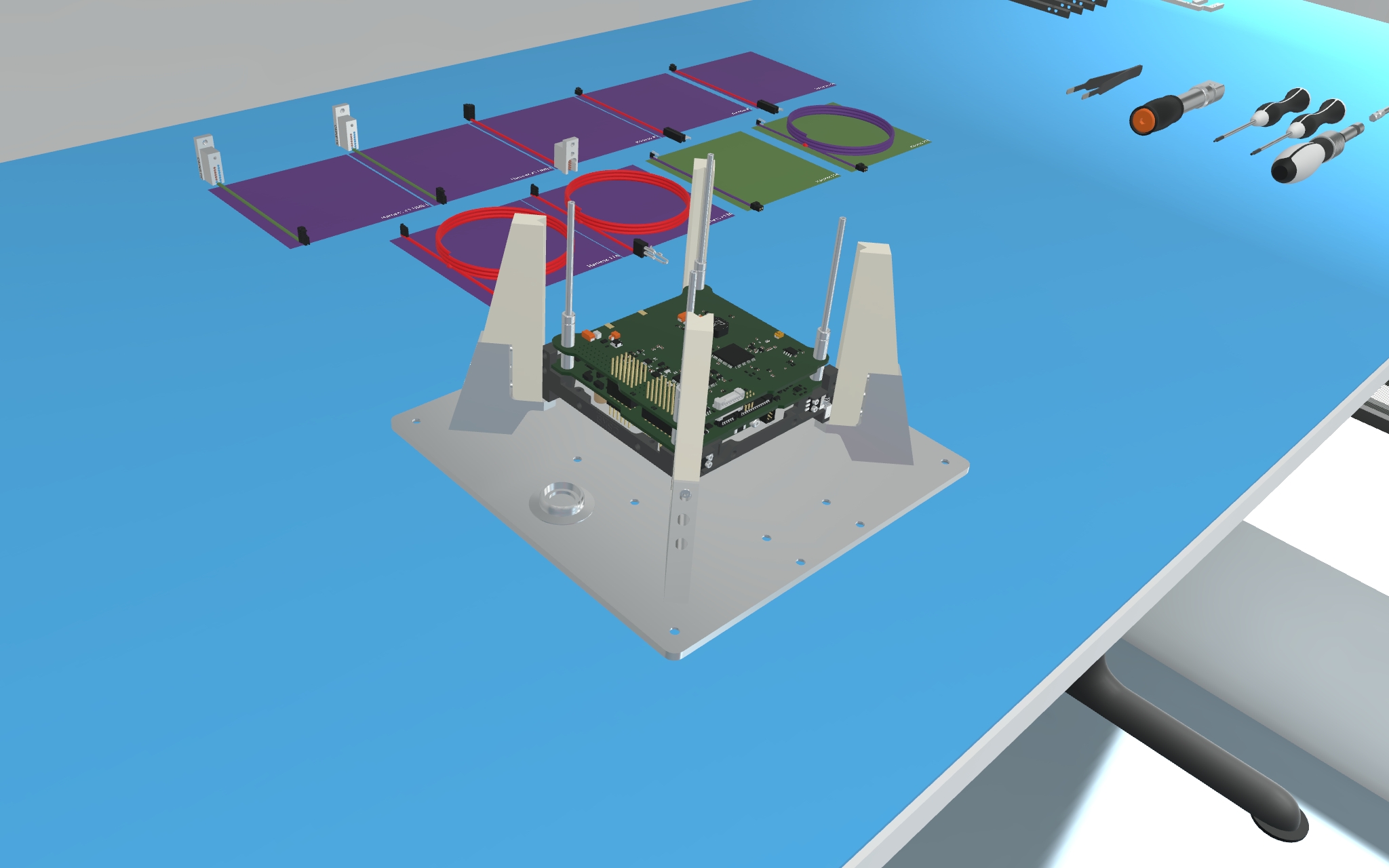 Default features

Training scenario based on 1U cubesat model and ICARUS cleanroom
Based on real-world procedures and hardware
Realistic tools, cables and verification equipment
Supervised training
Running on Valve Index
Validation
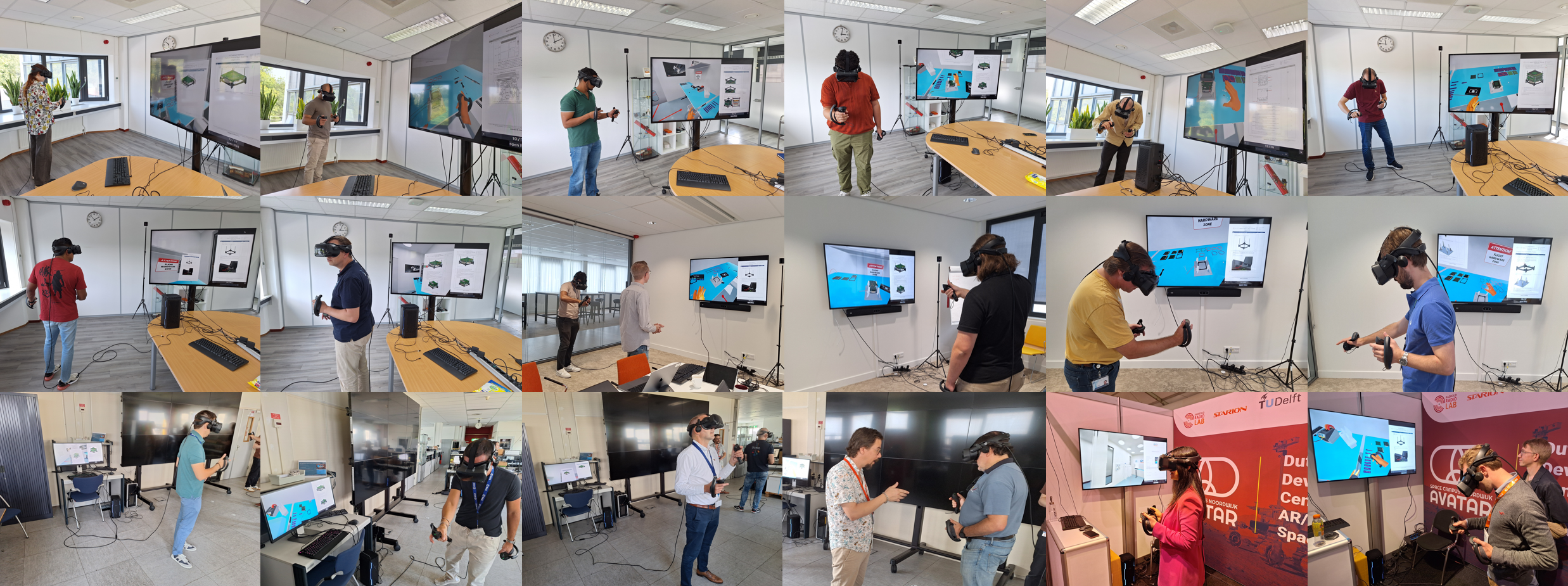 Test results
Conclusions (1)
Usability and Value: ICARUS provides a practical solution for training in complex environments, such as satellite assembly and cleanroom operations. Key advantages mentioned relate to:

Efficient Onboarding and Familiarization
Reducing Anxiety and Building Confidence
Cost and Resource Efficiency
Functionality: The functionality of ICARUS is generally considered effective, but there are areas for improvement. The main strengths mentioned relate to:

Realistic and Immersive Environment
Interactive Learning
Versatility

Further areas for Improvement mentioned relate to:

Precision and Fine Motor Skills
Technical Stability
Adaptation to User Experience Levels
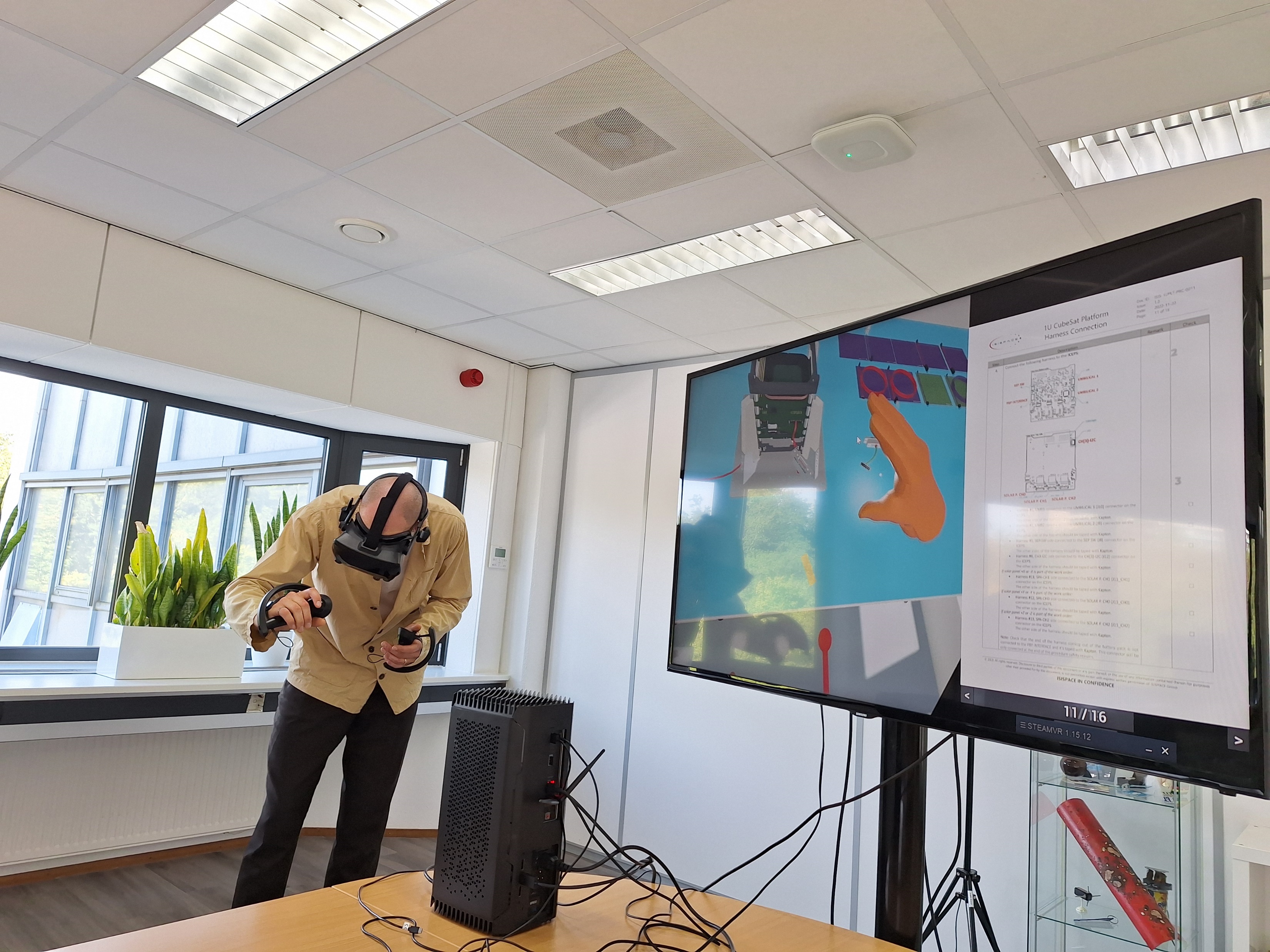 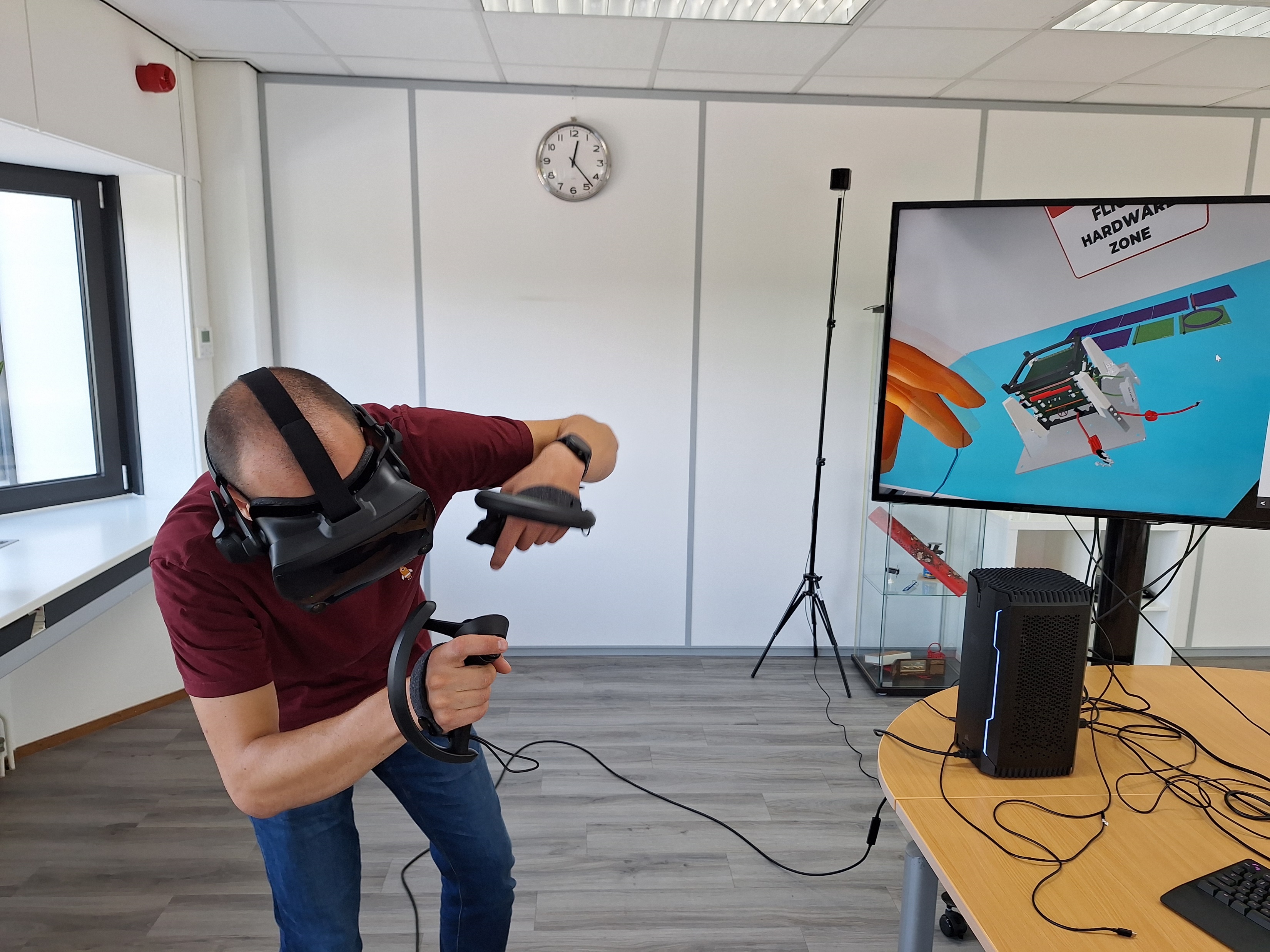 Conclusions (2)
User Friendliness: User feedback suggests that the VR training tool is generally easy to use, with a few areas that could be optimized, related to:

Ease of Use
Instructional clarity
Comfort and ergonomics

In general, it is concluded that ICARUS MPV can adequately showcase the main value propositions / benefits considered.
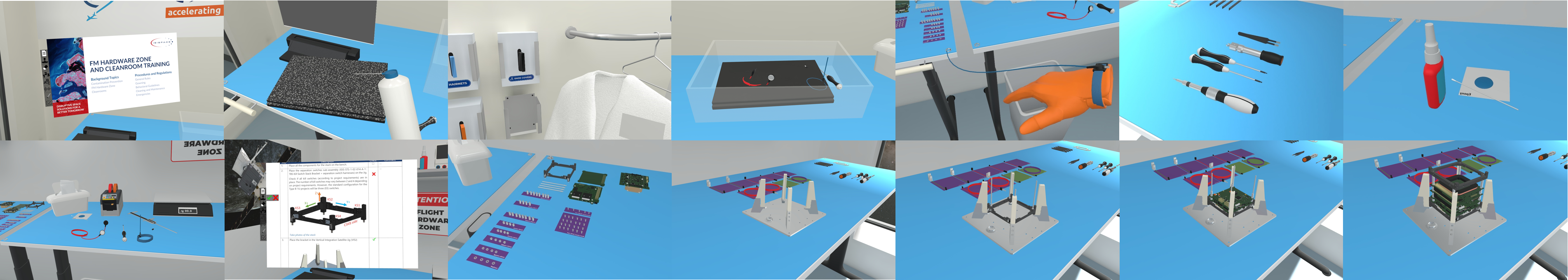 Future outlook (1)
Further development along commercial and R&D tracks:

Commercial track: commercialisation of MVP (see Options on next slide), also to further test viability, gather feedback and validate assumptions related to key value propositions of ICARUS 
R&D track: further functional development, where for large features and use-cases additional R&D funding will be sought (GSTP, H2020, …).
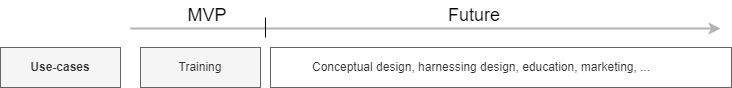 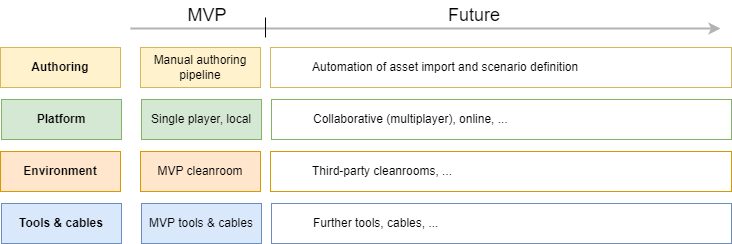 Future outlook (2)
Short-term roadmap:
Medium-term roadmap:
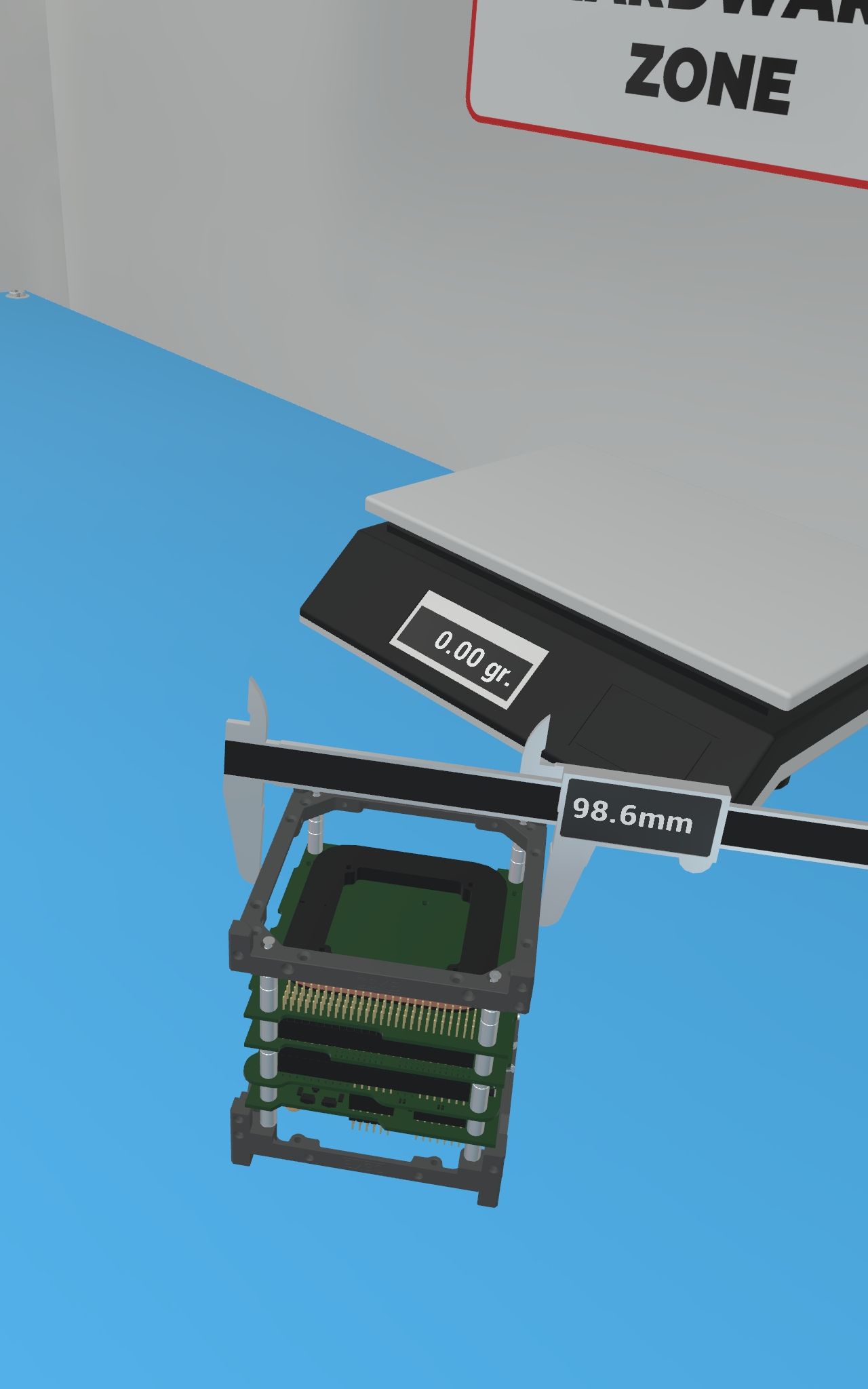 Options

Offering consists of:

VR training and evaluation based on ICARUS cleanroom scenario & 1U cubesat AIT scenario
VR training and evaluation based on custom cleanroom and procedures
VR training and evaluation based on custom hardware and procedures
Fully custom VR simulators

Pricing on request
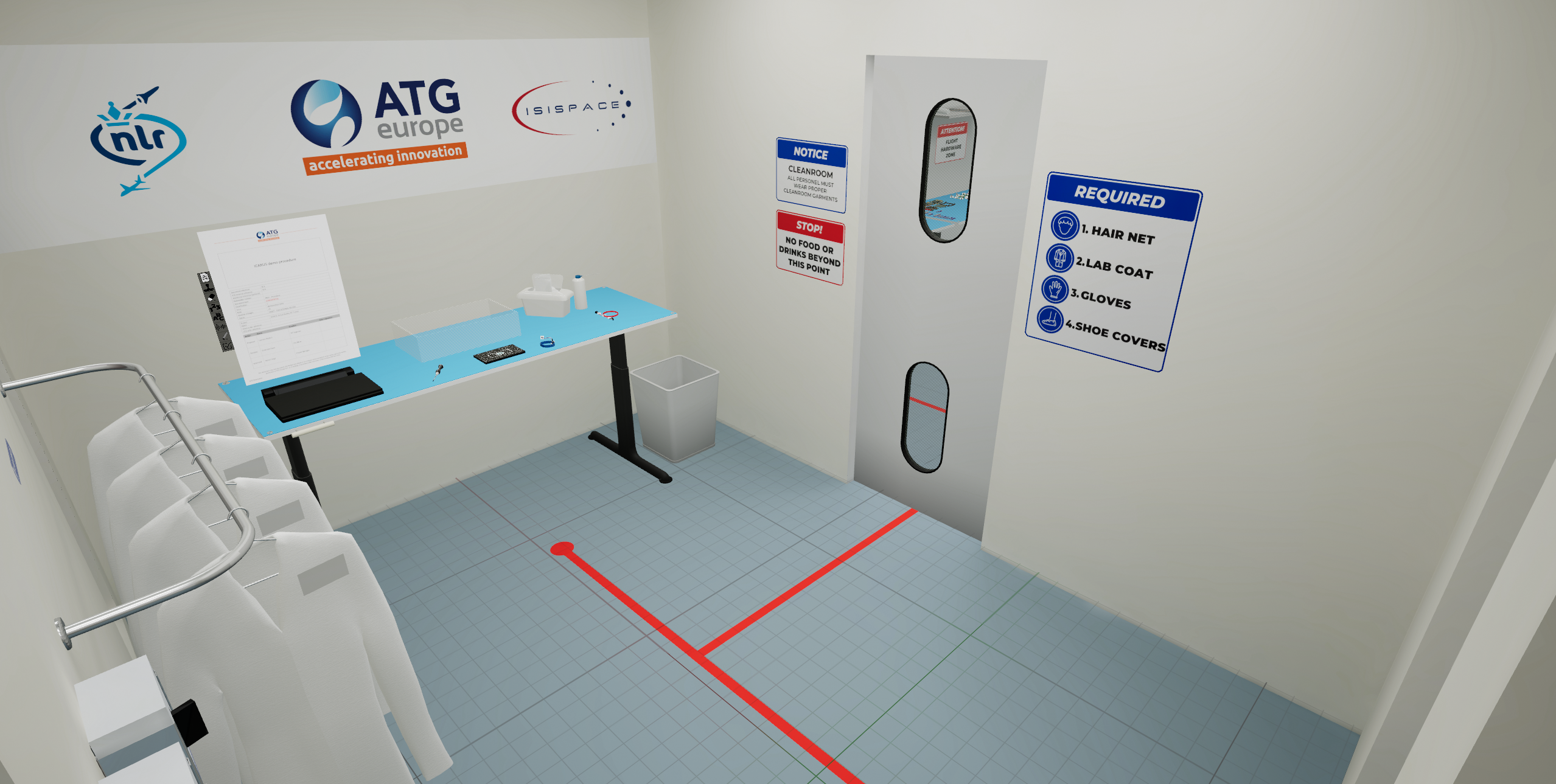 Contact

Interested? Contact us at:

icarus@atg-Europe.com